Figure 8. Risperidone treatment rescues hyperactivity but not social interaction deficit in p50−/− mice. (A) ...
Cereb Cortex, Volume 26, Issue 6, June 2016, Pages 2832–2849, https://doi.org/10.1093/cercor/bhw037
The content of this slide may be subject to copyright: please see the slide notes for details.
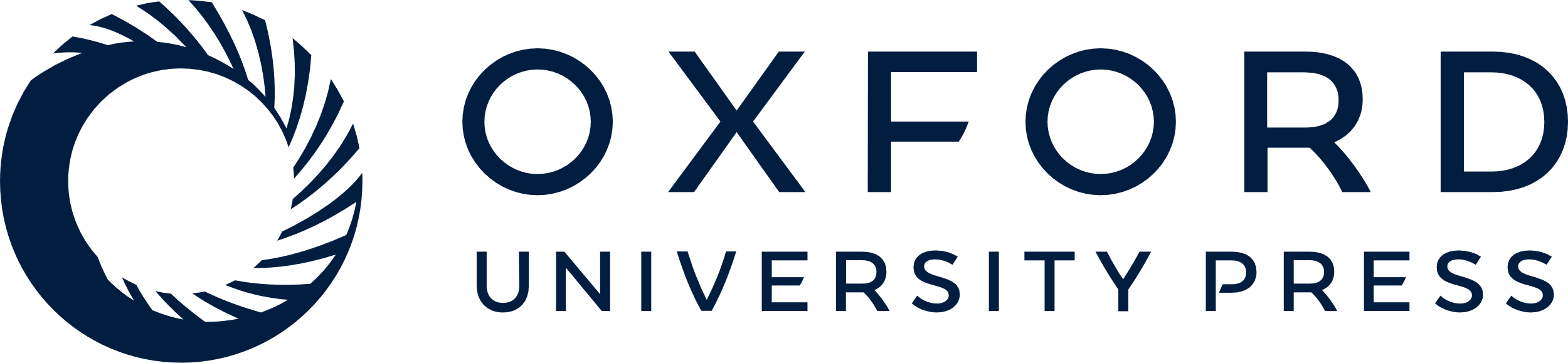 [Speaker Notes: Figure 8. Risperidone treatment rescues hyperactivity but not social interaction deficit in p50−/− mice. (A) Graphic representation of data collected in the open field test on mice treated acutely with risperidone, at indicated doses, or vehicle (VH). Distance travelled, speed, and total time mobile are reported. Data show that acute risperidone treatment, compared with vehicle, decreases activity in KO mice. (B) Graphic representation of data collected in the reciprocal social interaction test on mice treated acutely with risperidone, at different doses, or vehicle. Social activity and exploring are reported. Data show that acute risperidone treatment, although effective in reducing exploring, does not ameliorate social activity in KO mice, while exhibiting sedative effects both in WT and in KO mice at highest doses (0.5 and 1 mg/kg). (C) Graphic representation of data collected in the open field test on mice chronically treated with risperidone 0.3 mg/kg. Distance travelled, speed, and total time mobile are reported. Data show that chronic risperidone treatment decreases activity in KO mice, compared with vehicle. (D) Graphic representation of data collected in the reciprocal social interaction test on mice chronically treated with risperidone (0.3 mg/kg). Social activity and exploring are reported. Data show that chronic risperidone treatment does not ameliorate the social activity in KO mice. §treated KO versus vehicle KO. *KO versus WT. #treated WT versus vehicle WT. §P < 0.01, §§P < 0.001, §§§P < 0.0001 by One-way analysis of variance and Dunnett's multiple comparison test. #P < 0.05 by One-way analysis of variance and Dunnett's multiple comparison test. *P < 0.05, **P < 0.005, ***P < 0.0005 by t-test analysis.


Unless provided in the caption above, the following copyright applies to the content of this slide: © The Author 2016. Published by Oxford University Press.This is an Open Access article distributed under the terms of the Creative Commons Attribution Non-Commercial License (http://creativecommons.org/licenses/by-nc/4.0/), which permits non-commercial re-use, distribution, and reproduction in any medium, provided the original work is properly cited. For commercial re-use, please contact journals.permissions@oup.com]